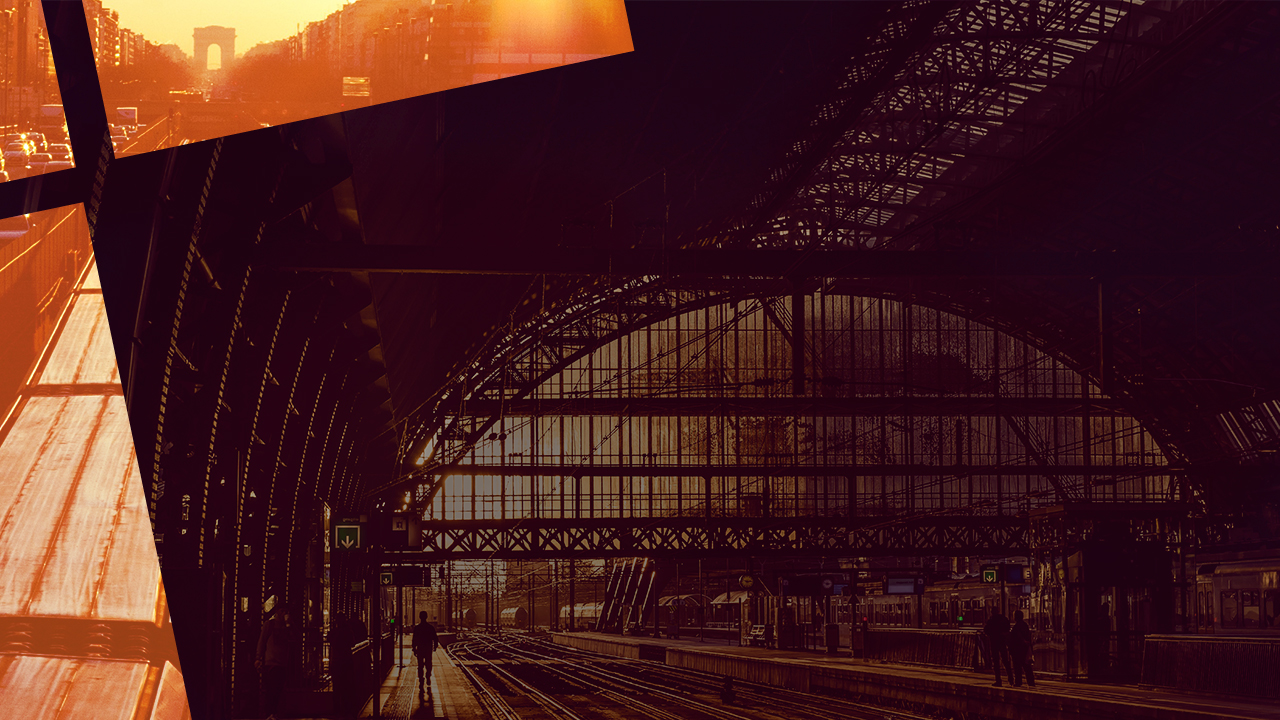 Liefde vir mekaar – Deel 1
jaco van rooyen
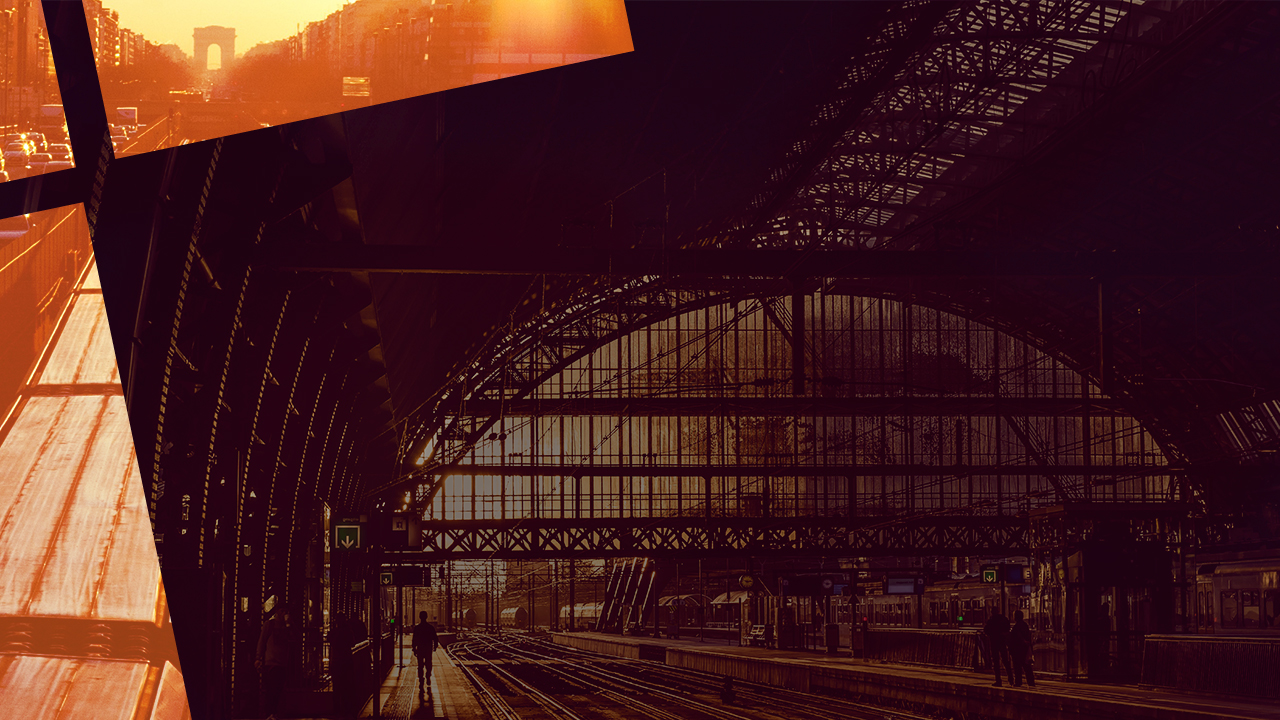 Skrif
Mark 14: 32-42
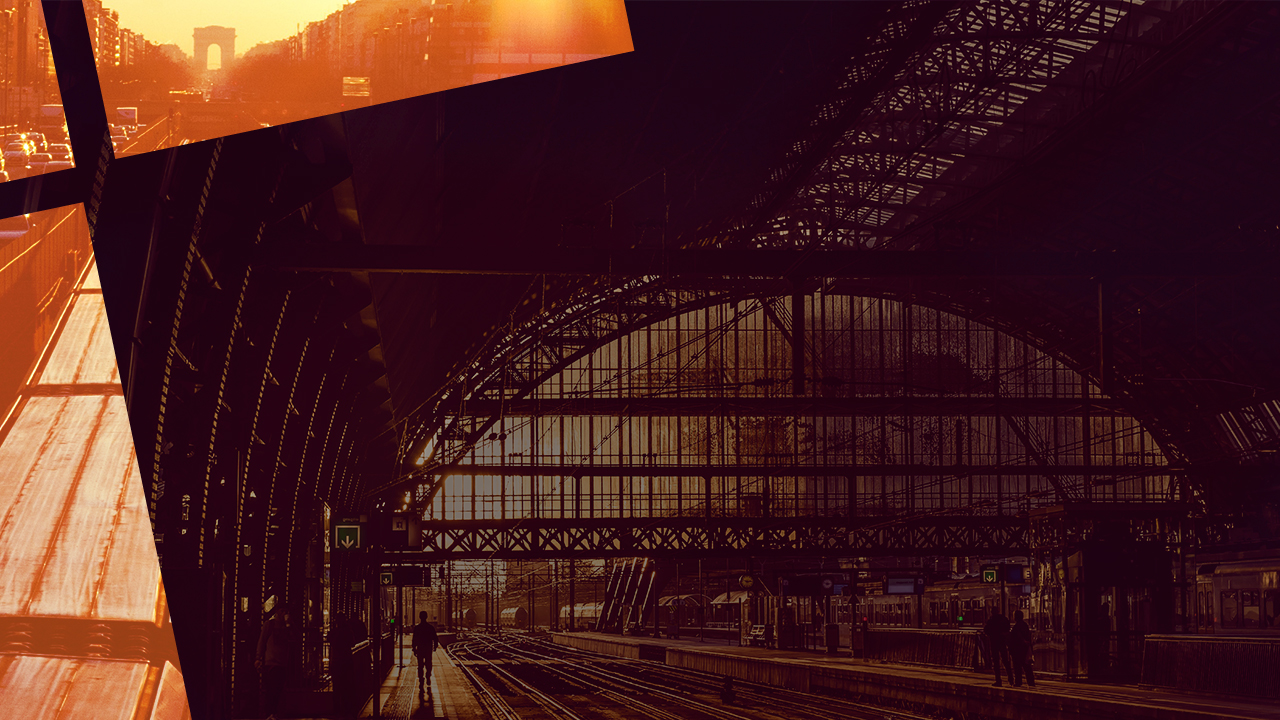 Skrif
32 Toe kom hul by n plek met die naam Getsemane, en Jesus se vir Sy dissipels: “ Sit hier terwyl Ek gaan bid.”  33 Daarna neem Hy vir Petrus, Jakobus en Johannes saam met Hom. Hy het ontsteld en beangs geword 34  en vir hulle gese: “Ek voel doodsbenoud. Bly hier en waak!” 35  Hy het toe n entjie daarvandaan op die grond gaan kniel en gebid dat, as dit moontlik is, die uur van lyding nie vir Hom sou aanbreek nie.
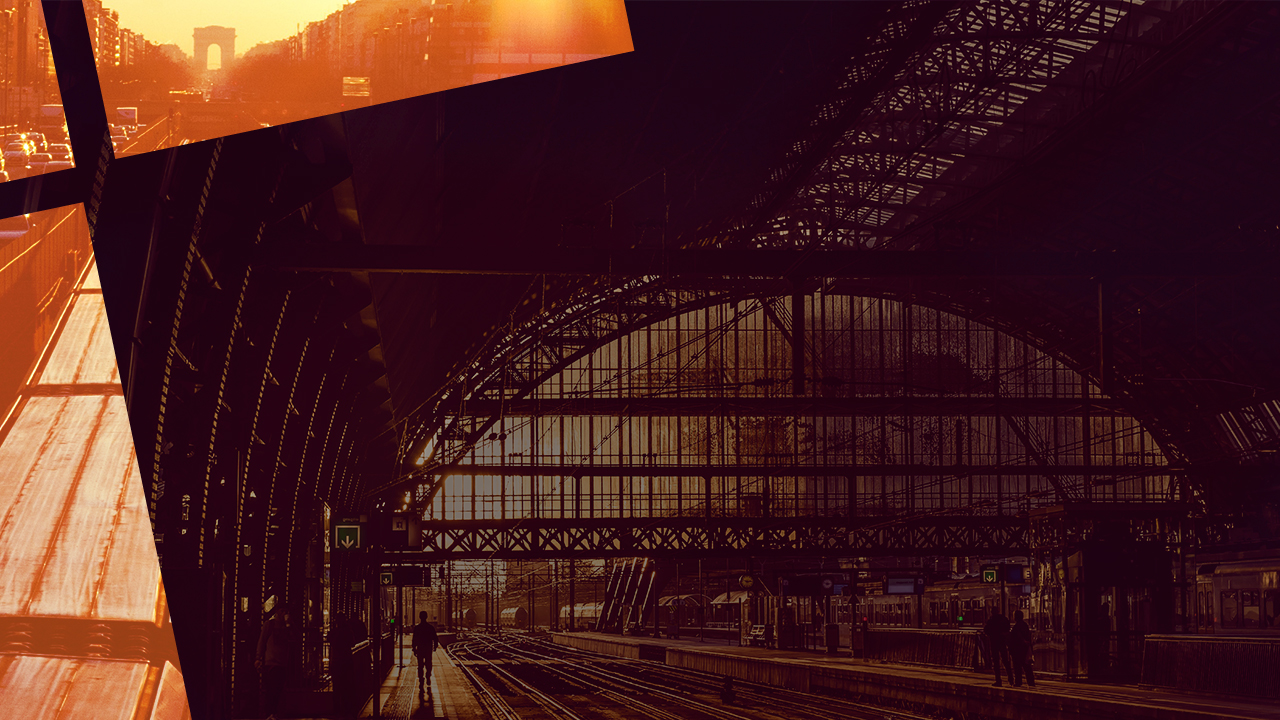 Skrif
36 Hy het gesê: “Abba, Vader, alles is vir U moontlik. Neem hierdie lydensbeker van My af weg. Moet nogtans nie doen wat Ek wil nie, maar wat U wil.” 
37 Hy kom toe terug en kry die drie aan die slaap en vra vir Petrus: “Simon, slaap jy? Kon jy nie eens een uur lank wakker bly nie? 
38 Julle moet waak en bid, sodat julle nie in versoeking kom nie. Die gees is wel gewillig, maar die vlees is swak.”
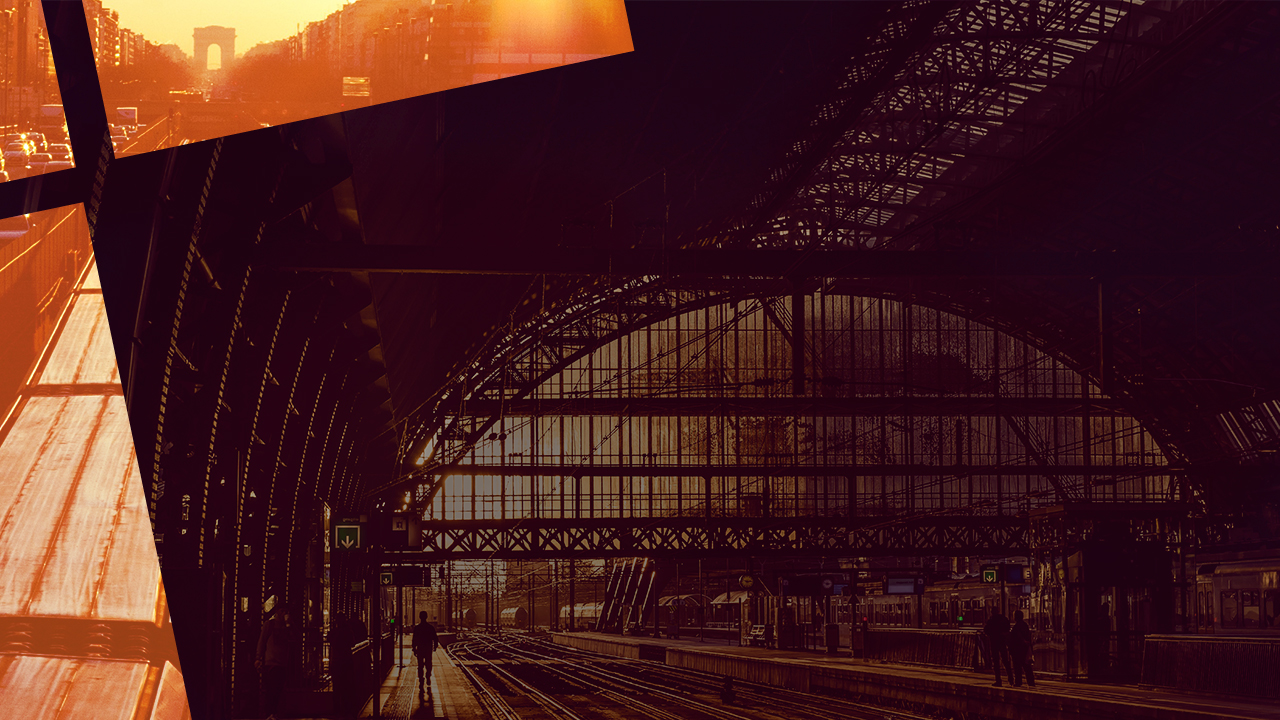 Skrif
39 Hy het weer gaan bid en dieselfde gebed as voorheen uitgespreek.
40 Hy kom toe terug en kry die drie weer aan die slaap, want hulle was baie vaak. Hulle het nie geweet wat om vir Hom te sê nie..
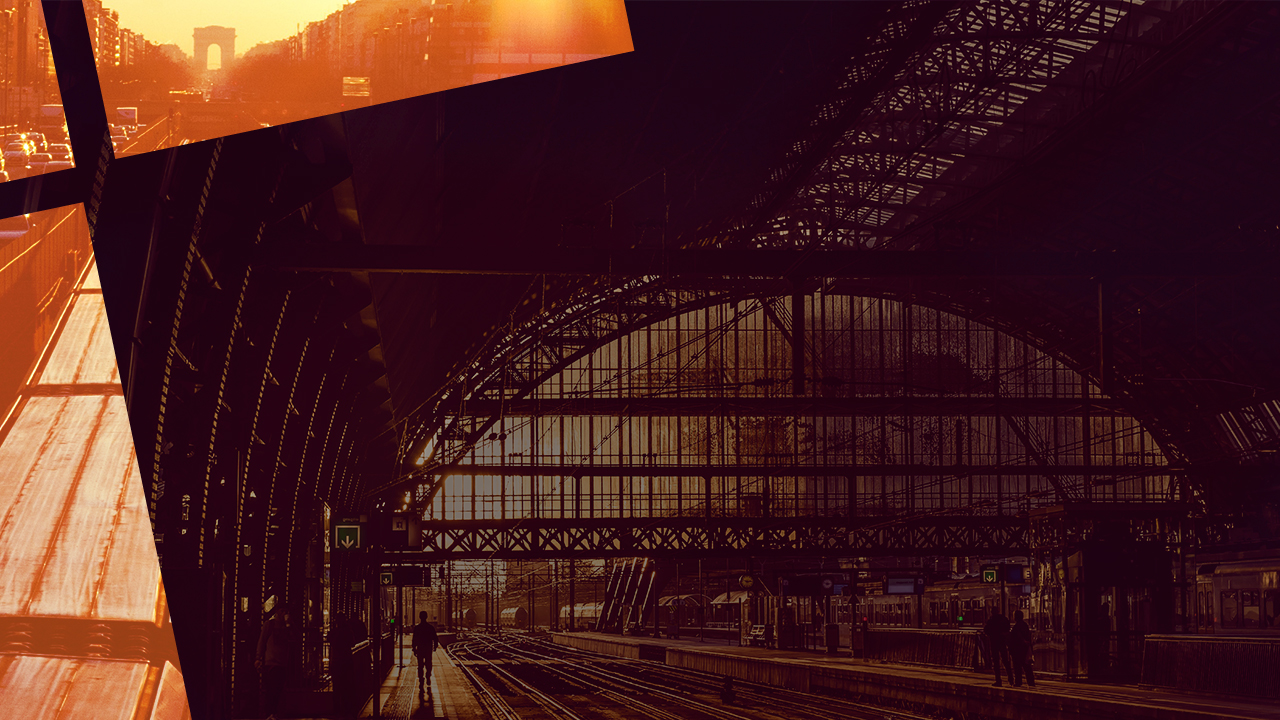 Skrif
41 Toe Hy die derde keer terugkom, sê Hy vir hulle: “Slaap en rus julle nou nog? Dit is genoeg. Die tyd het gekom. Die Seun van die mens word in die hande van die sondaars oorgegee42 Staan op, kom ons loop. Kyk, die man wat My verraai, is hier naby.”
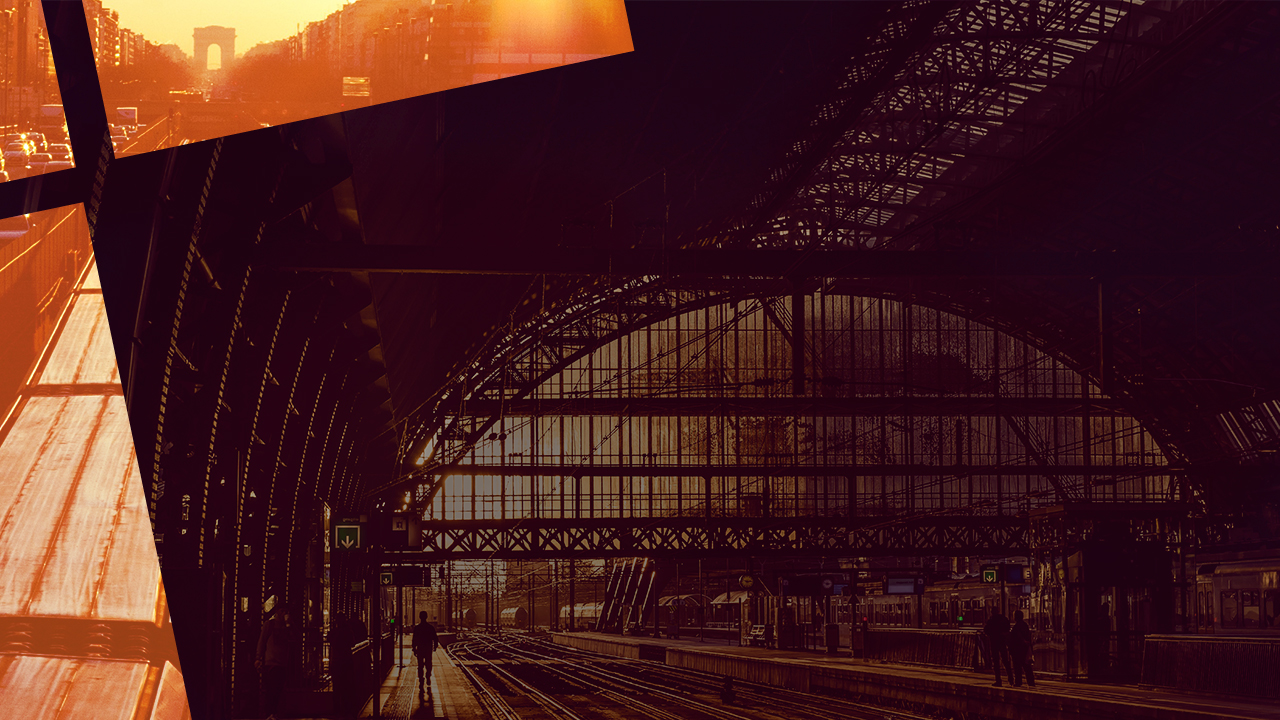 Deursigtigheid
Wanneer ons deursigtig is…
…erken ons ons menslike gebrokenheid
…komunikeer ons vertroue
…erken ons ons afhanklikheid van mekaar
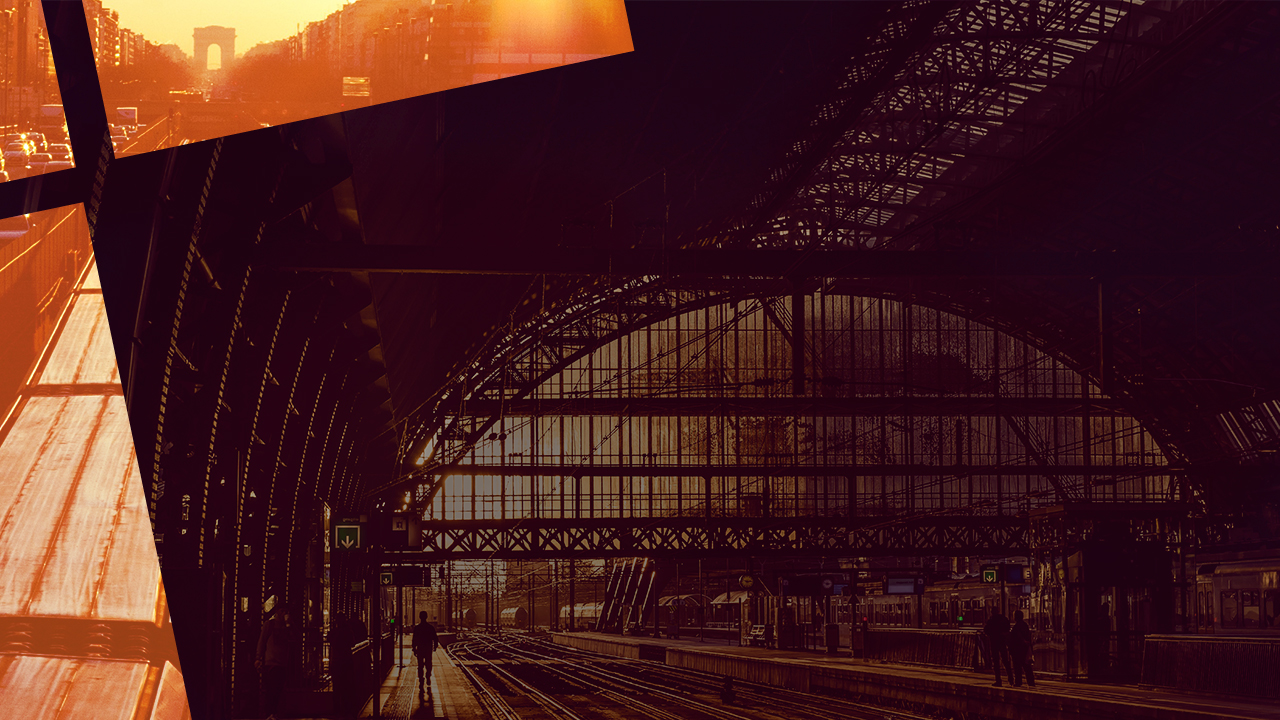 Gebed
Wanneer ons vir mekaar bid
…beweeg ons fokus weg van onsself.
…identifiseer ons met ander.
…word ons harte in lyn gebring met God se wil.